Recursos de información en la Biblioteca
Ingeniería Eléctrica
Prof. Digna Delgado; MLS
Antonio Tardí; MEM
Programa de Desarrollo de Destrezas de Información
Biblioteca
Universidad Politécnica
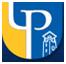 Objetivos
Identificar fuentes de información confiables
Utilizar bases de datos y otros recursos de información disponibles en la Universidad Politécnica
Uso ético de la información (citar/plagiar)
Estilo de escritura y citas de IEEE
Programa de Desarrollo de Destrezas de Información
ago-12
2
El estudiante …
Una persona competente en el acceso y uso de la información es capaz de:
determinar el alcance de la información requerida
acceder a ella con eficacia y eficiencia
evaluar de forma crítica la información y sus fuentes
incorporar la información seleccionada a su propia base de conocimientos
utilizar la información de manera eficaz para acometer tareas específicas
comprender la problemática económica, legal y social que rodea al uso de la información, y acceder a ella y utilizarla de forma ética y legal.
Programa de Desarrollo de Destrezas de Información
ago-12
3
Información
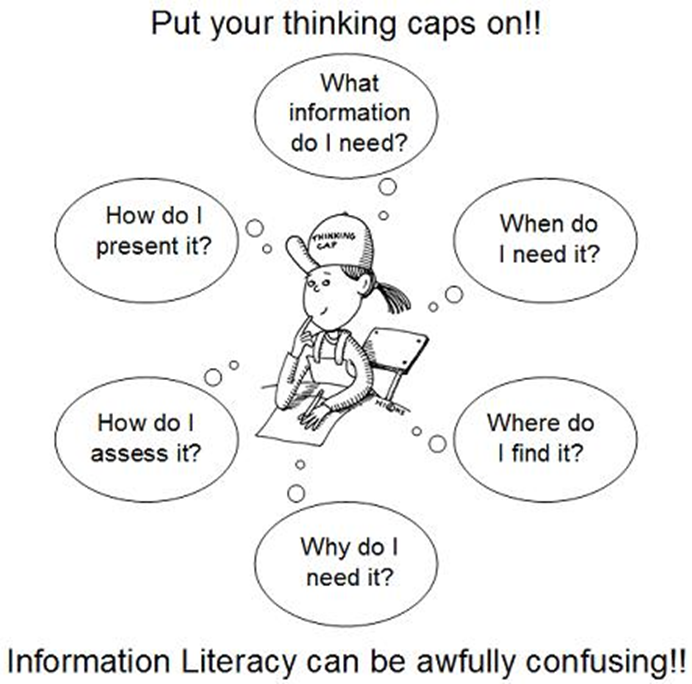 Programa de Desarrollo de Destrezas de Información
ago-12
4
Información confiable
Evaluación de fuentes de información
Responsabilidad - autor, casa editora, institución, etc.
Dominio/ tipo de página - .com / .org / .edu / .gov
Objetivo/ propósito/ parcialidad
Actualización - fecha
Que enlaces tiene o donde la enlazan / recomendación confiable
Programa de Desarrollo de Destrezas de Información
ago-12
5
Información confiable
Internet
Google (Google scholar)
Páginas recomendadas
Biblioteca
Recursos impresos / audiovisuales
Circulación
Sala de Investigaciones 
Catálogo
Bases de datos
Programa de Desarrollo de Destrezas de Información
ago-12
6
Catálogo
El catálogo de la biblioteca contiene información sobre los recursos de información disponibles tanto impreso como electrónico. 
Lo encuentras en el portal electrónico de la Universidad Politécnica, en la biblioteca (Library) http://www.pupr.edu
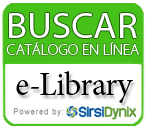 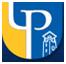 7
Programa de Desarrollo de Destrezas de Información
Entrada del catálogo
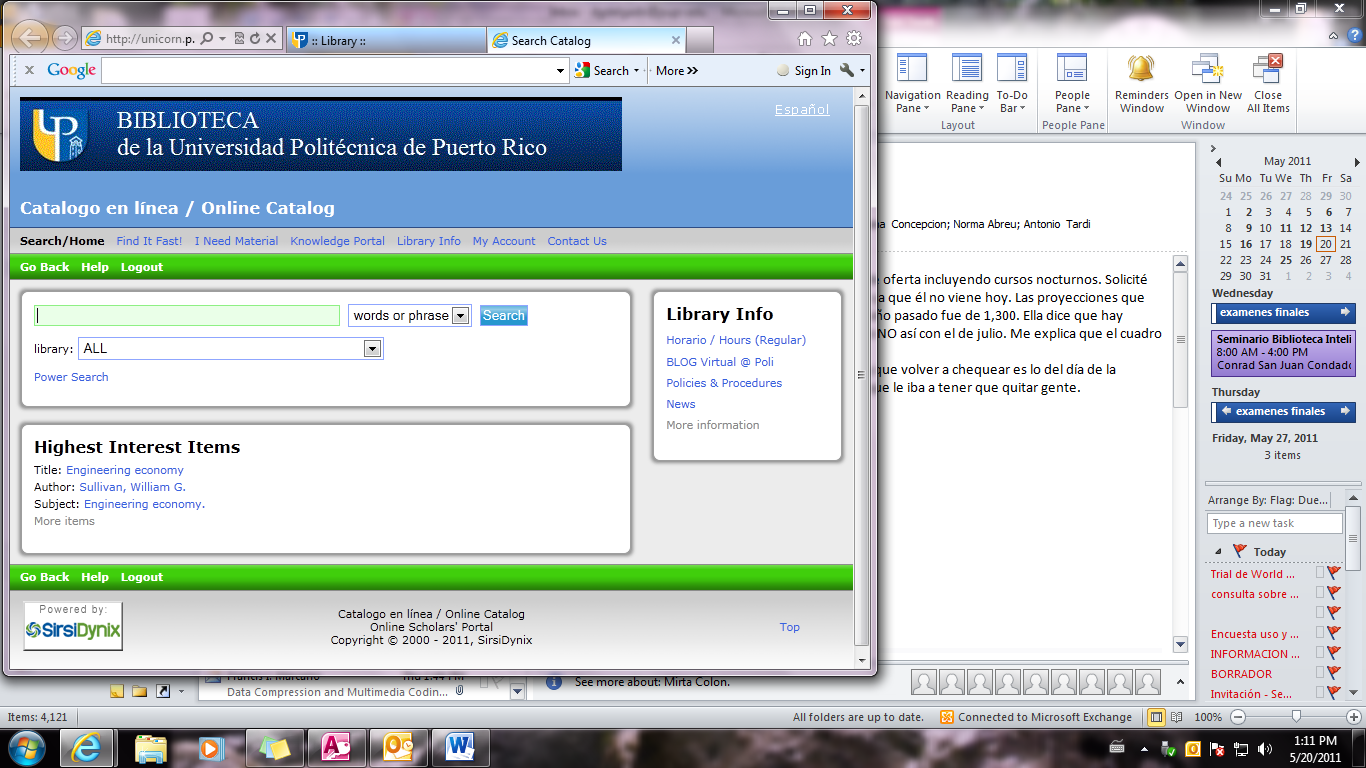 8
Programa de Desarrollo de Destrezas de Información
Bases de datos
Se acceden a traves de Internet
Contienen información clasificada y organizada
Permite hacer búsqueda de información en varias fuentes a la vez 
Permite diversas estrategias de búsqueda
La información es académica y confiable
La información es actualizada
Programa de Desarrollo de Destrezas de Información
ago-12
9
Bases de datos
Las bases de datos académicas pueden contener:
Artículos de revistas y journals
Libros 
Capítulos de libros
Imágenes
Documentos primarios
Programa de Desarrollo de Destrezas de Información
ago-12
10
Bases de datos UPPR
Puedes acceder desde cualquier computadora conectada a Internet a través del portal de la Universidad en el enlace con la biblioteca (Library)

En la parte superior buscas Bases de Datos

Para acceder
Nombre de usuario: # estudiante     			            	         Contraseña: biblioteca
Alternativa:
Nombre de usuario: bases
	         Contraseña: datos
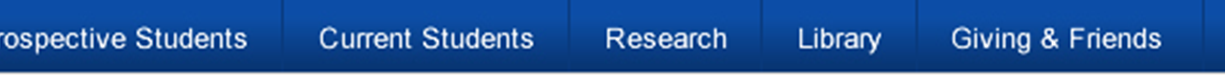 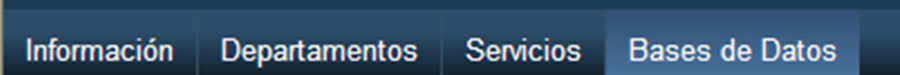 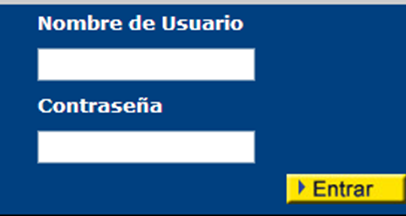 Programa de Desarrollo de Destrezas de Información
ago-12
11
Bases de datos
Están agrupadas por área de estudio, pero puedes explorar en otras áreas, el listado es continuo y puedes acceder a todas las áreas. 
El listado de bases te explica brevemente cada una y que tipo de recursos ofrece.
Si te pide contraseña o password, aparecen en letras rojas debajo de la descripción en el mismo listado.
Recuerda siempre copiar, anotar o guardar las bibliografías para cuando tengas que hacer referencias.
Programa de Desarrollo de Destrezas de Información
ago-12
12
Bases de datos
Para artículos completos debes seleccionar “texto completo” o “Full text”.
Si sólo consigues referencias debes verificar en el catálogo si el recurso está disponible, impreso o electrónico, en la biblioteca.
Si no está disponible en la biblioteca y lo necesitas, puedes solicitar un préstamo interbibliotecario.
Puedes registrarte como usuario y tener tu propia cuenta en EBSCO.
 Si tienes dudas consulta con los bibliotecarios.
Programa de Desarrollo de Destrezas de Información
ago-12
13
Plagio
Se considera plagio cuando tomamos las ideas de otra persona y las presentamos como nuestras. 
Ej.
copy / paste - copiar sin dar crédito al autor
Entregar un trabajo que hizo otra persona
Cambiar solo algunas palabras y presentarlo como nuestro
Programa de Desarrollo de Destrezas de Información
ago-12
14
Citar
Para evitar el plagio tenemos que reconocer de donde obtuvimos las ideas o información que presentamos.
Estrategias:
Citar con “comillas”
Parafrasear (decir en nuestras propias palabras)
Resumir  
Escribir la referencia en parenténtesis, (López, 2010)
Notas al calce y notas (footnotes / endnotes)
Poner lista de fuentes citadas y/o consultadas al final del trabajo
Programa de Desarrollo de Destrezas de Información
ago-12
15
Manuales de estilo
Se utilizan para
Estandarizar escritos
Trabajos de clase
Informes de investigaciones
Artículos y estudios para publicación
Tesis
Evitar el plagio 
Citar fuentes
Algunos manuales
APA
MLA
Chicago
IEEE
Programa de Desarrollo de Destrezas de Información
ago-12
16
Estilo, IEEE y Chicago
Para escribir tenemos guías o manuales de estilo.
Se utilizará el de IEEE, pueden ver la guia en:
http://www.ieee.org/documents/ieeecitationref.pdf
http://www.ics.uci.edu/~eli/courses/cse181cw-s10/2009_Style_Manual.pdf 
IEEE estipula se seguirá el Manual de Estilo  Chicago para lo que no se observe en el de ellos:
http://www.chicagomanualofstyle.org/home.html 
http://owl.english.purdue.edu/owl/resource/717/01/
Programa de Desarrollo de Destrezas de Información
ago-12
17
El Blog de la Biblioteca
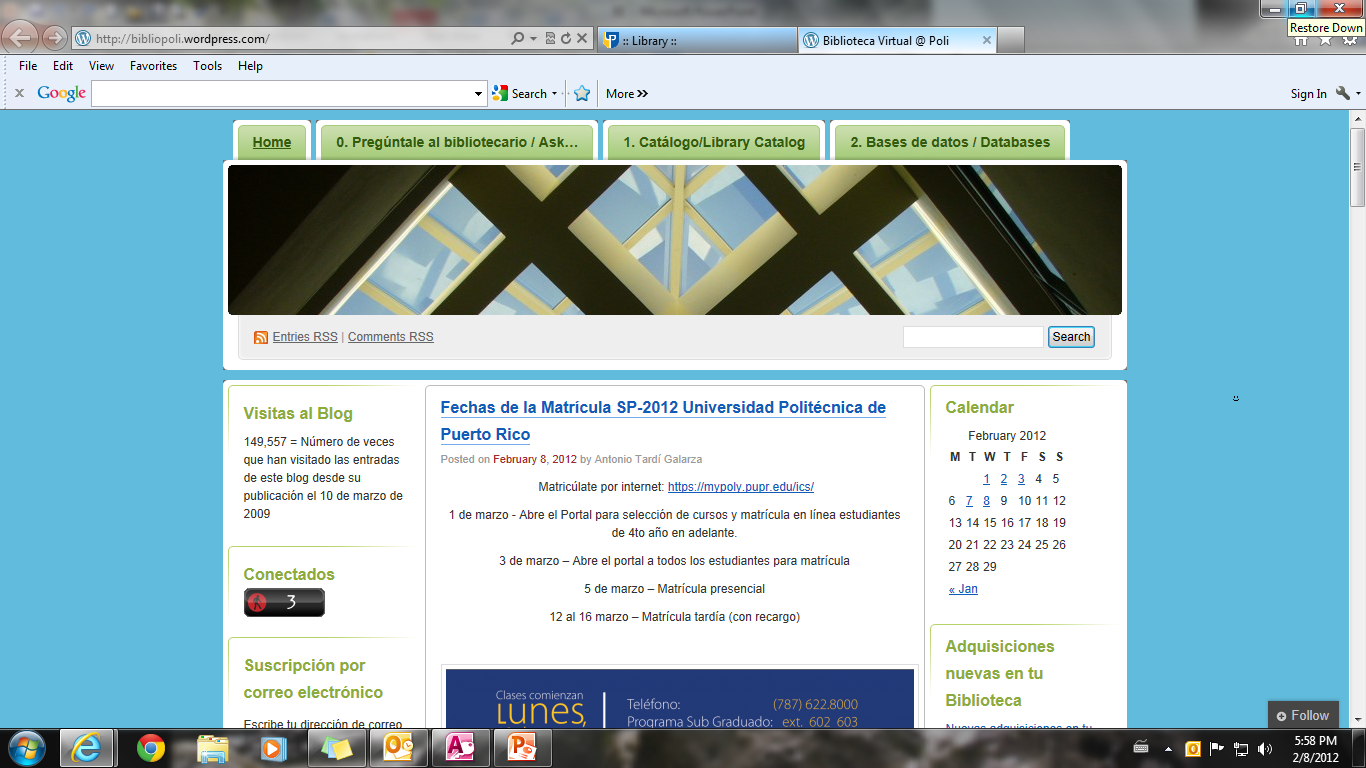 Programa de Desarrollo de Destrezas de Información
ago-12
18
Preguntas
Consulta a los bibliotecarios
787-622-8000 ext. 
444 Sala de Investigaciones
233/ 232/ 256 Circulación
627 Servicios Virtuales
609 Destrezas de Información

http://www.pupr.edu/library
http://bibliopoli.wordpress.com
referencistas@pupr.edu
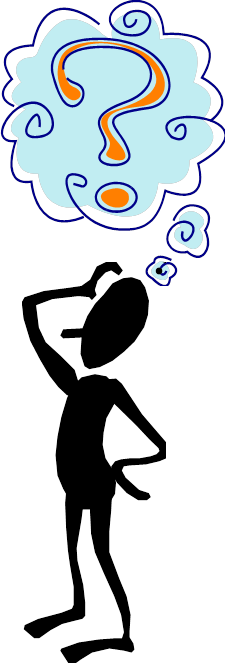 Programa de Desarrollo de Destrezas de Información
ago-12
19